„ AFTERNOON TEA ”
Agata Ryfczyńska 6c
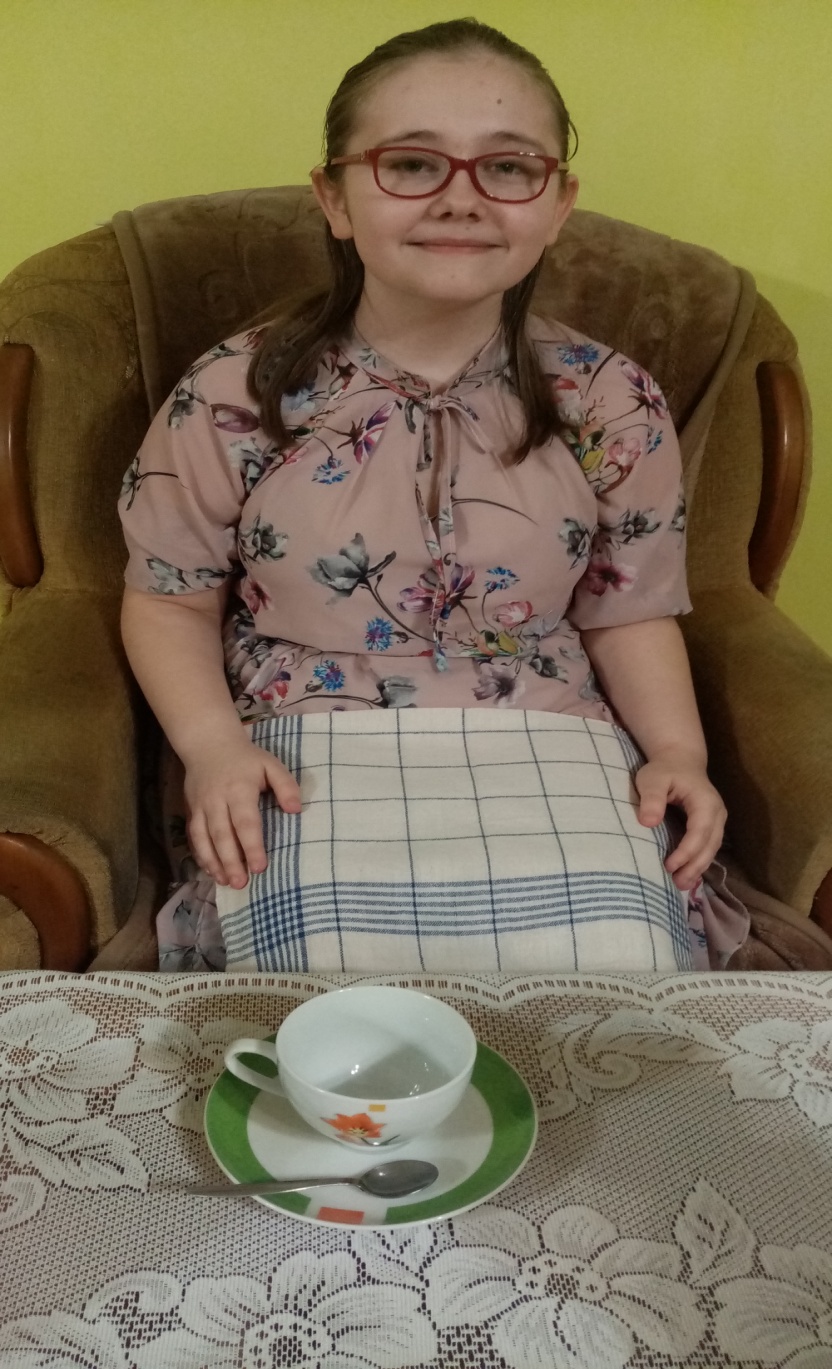 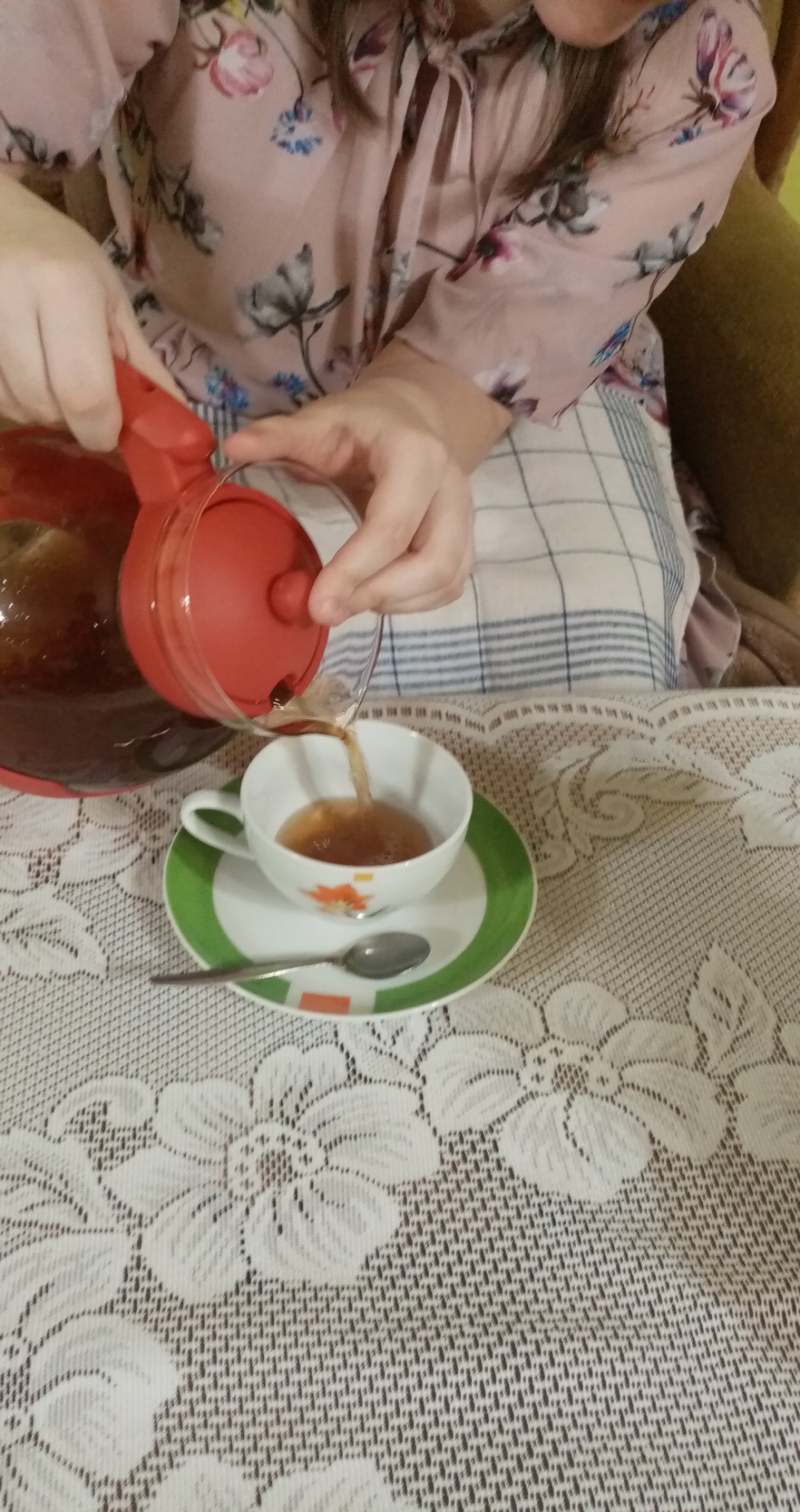 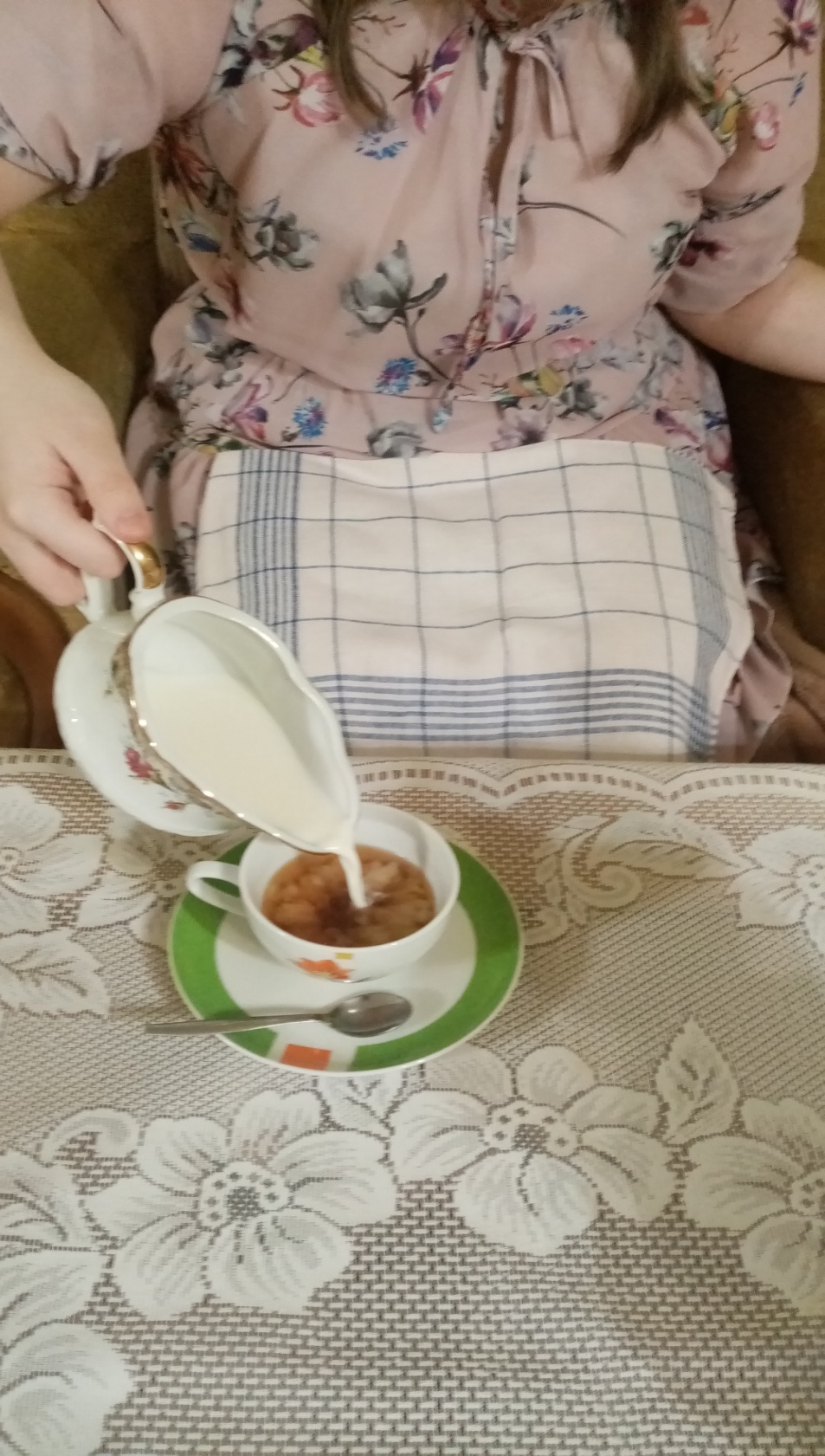 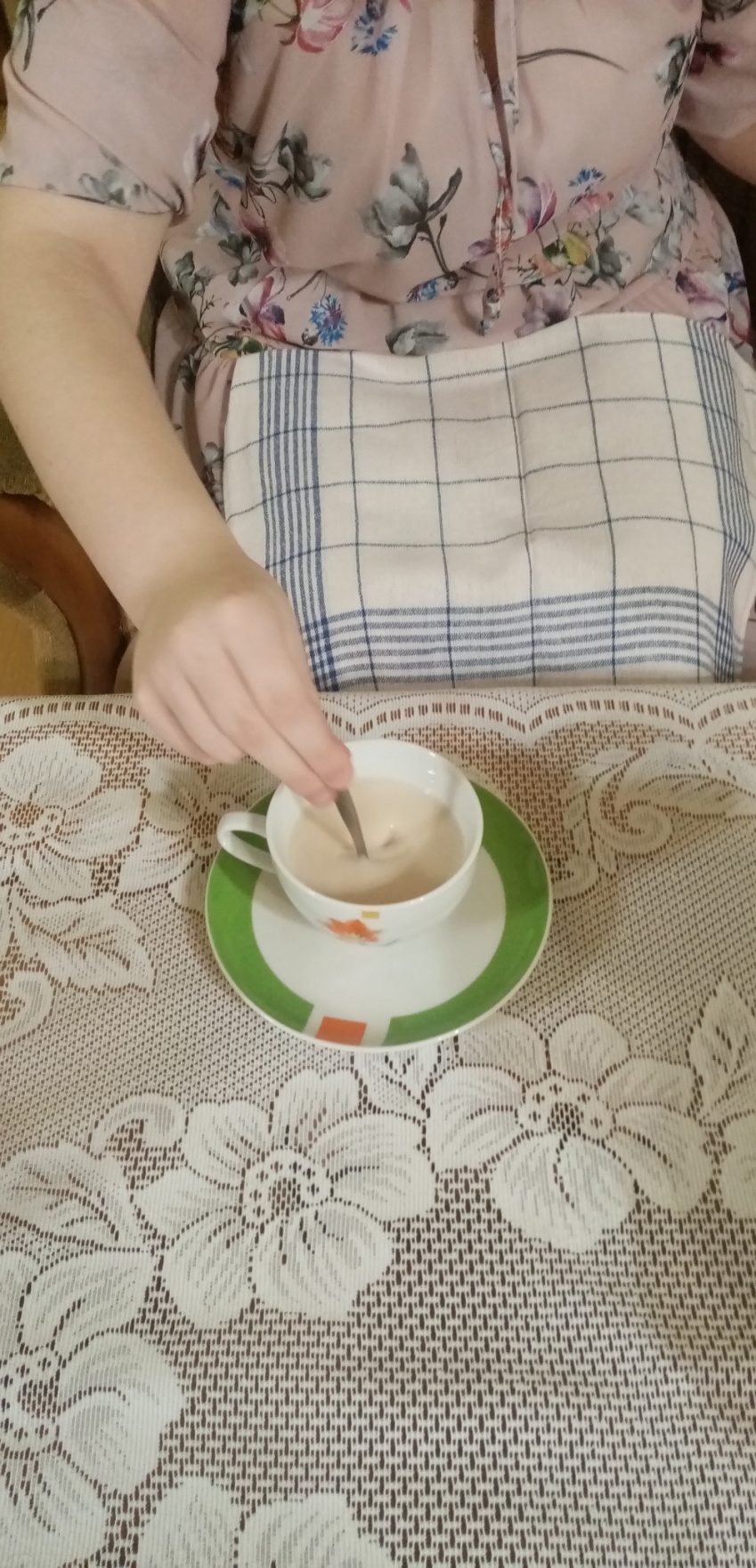 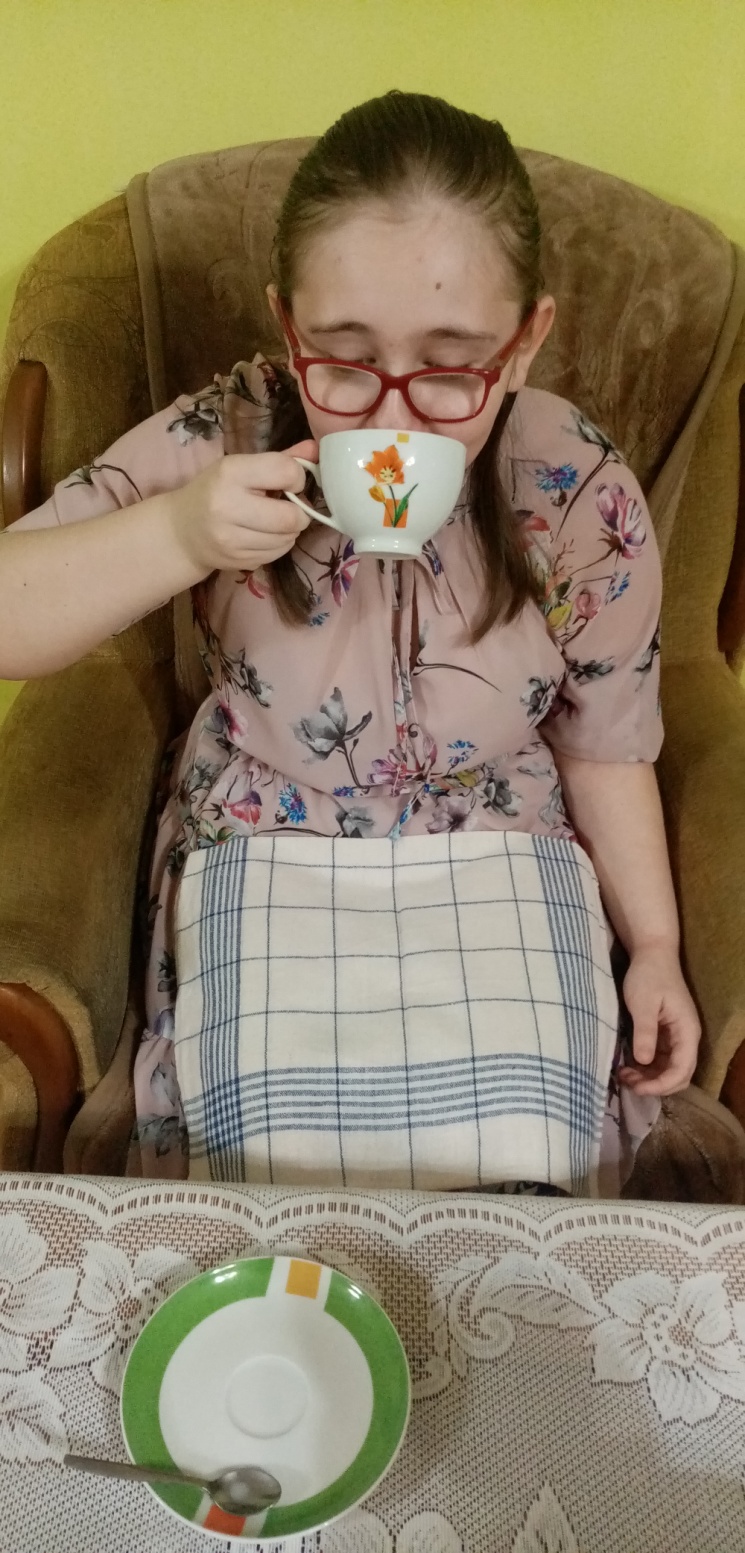 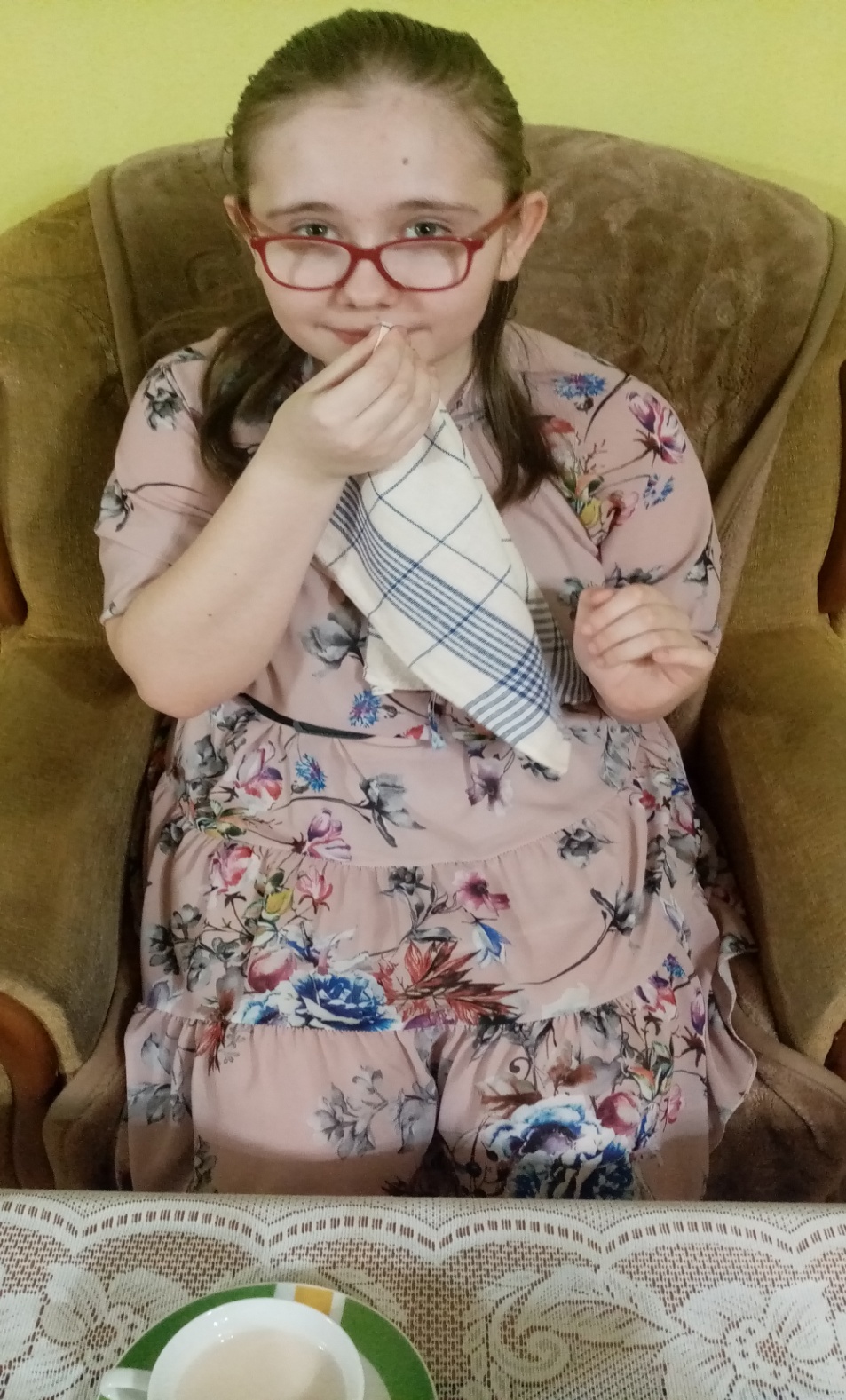 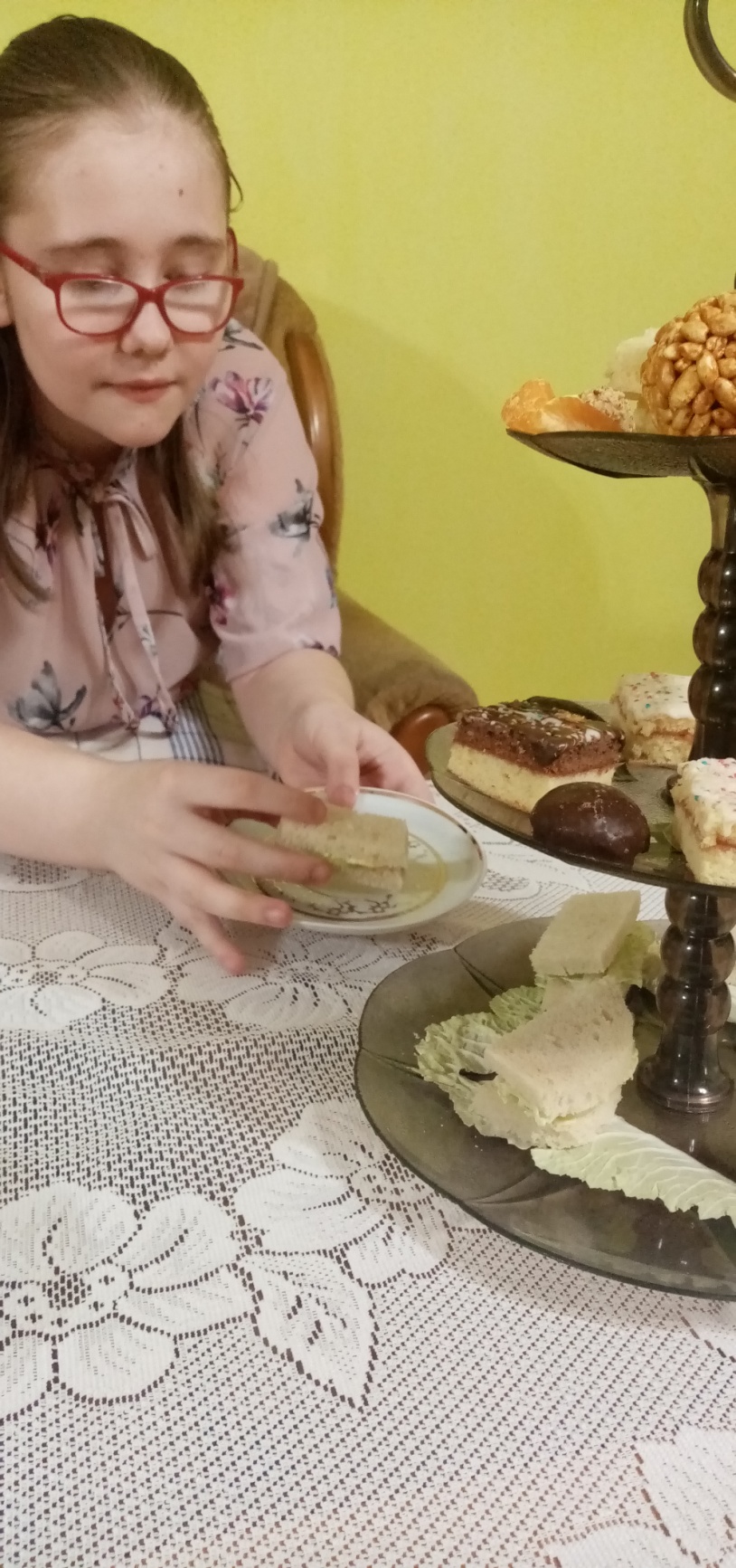 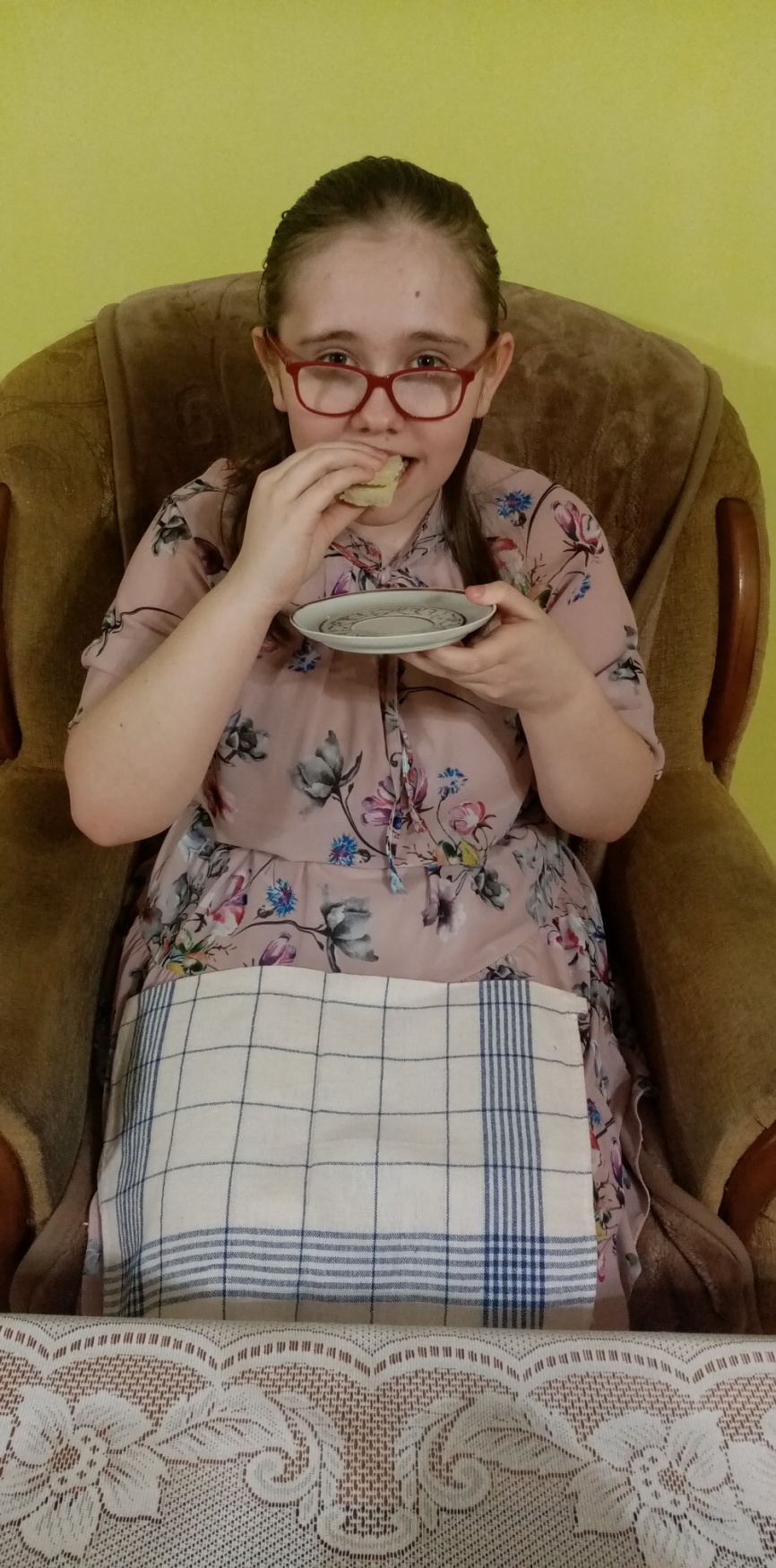 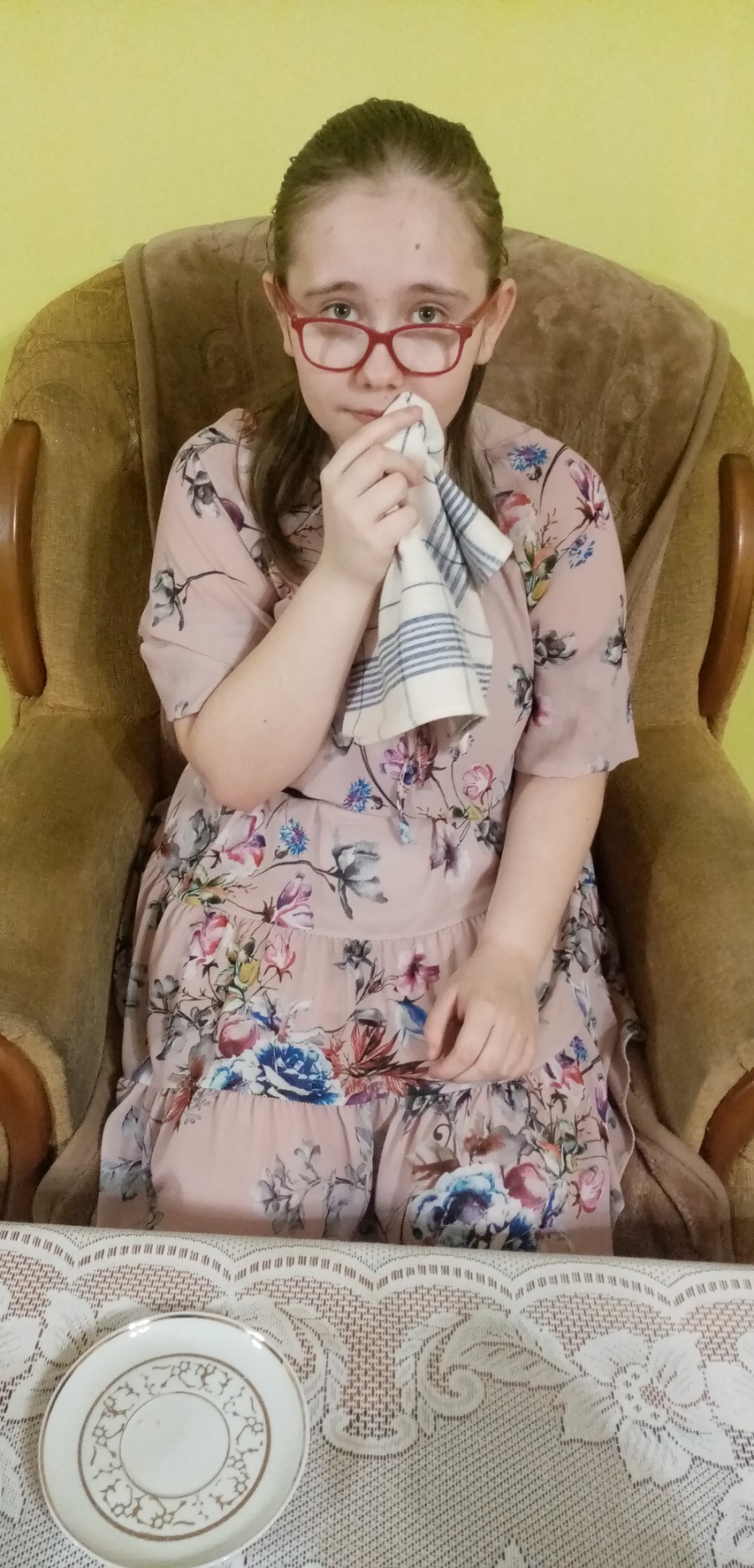 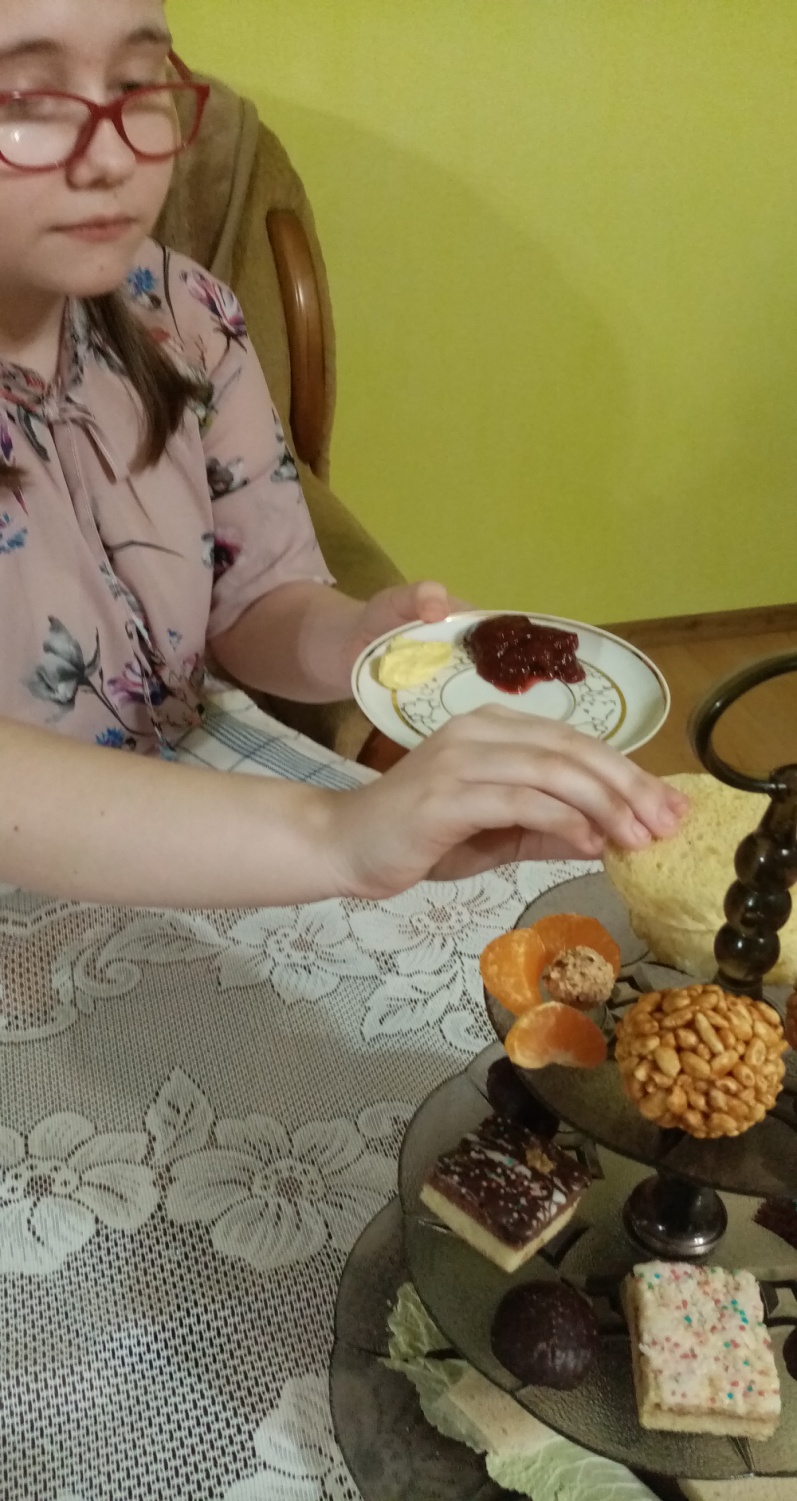 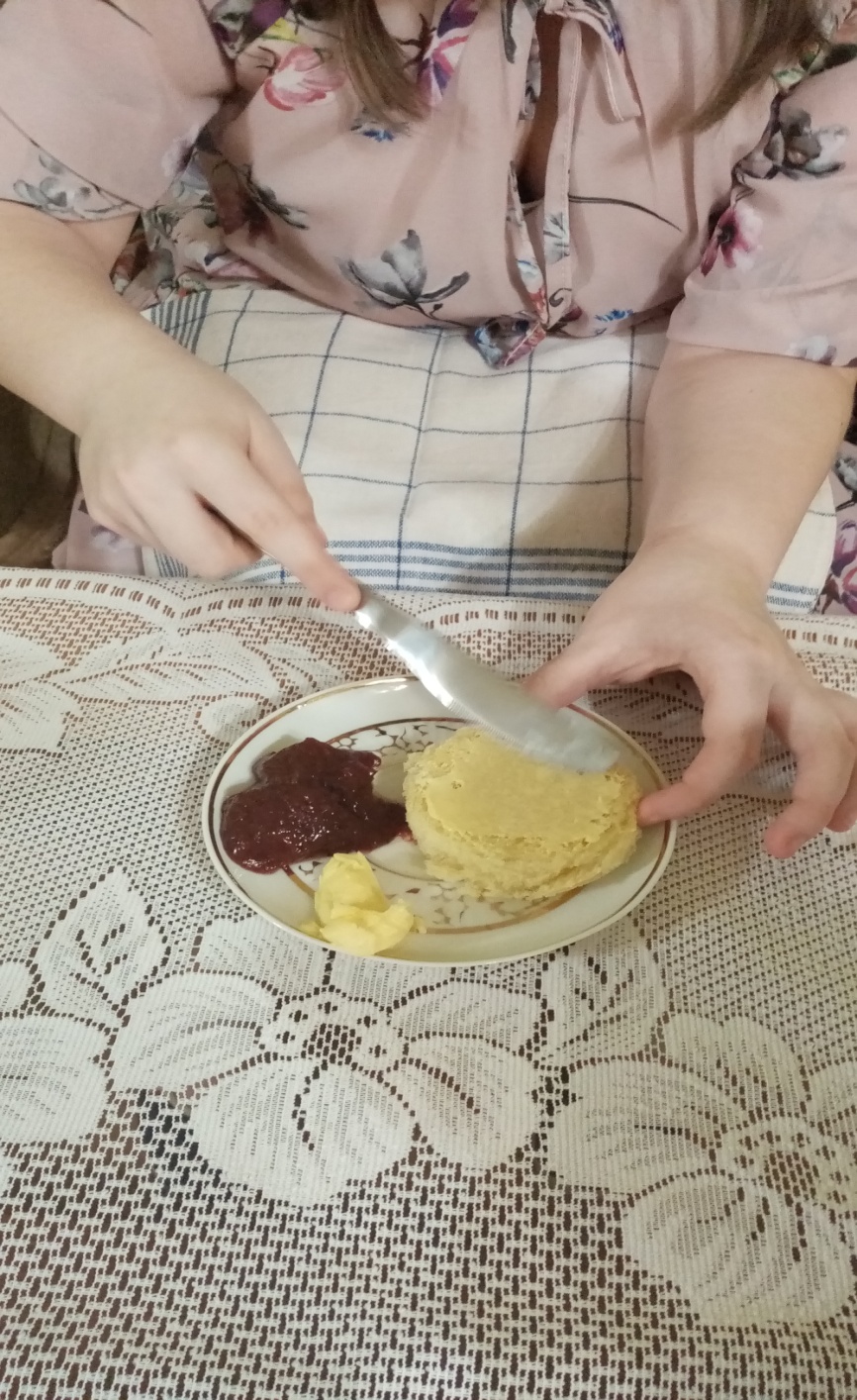 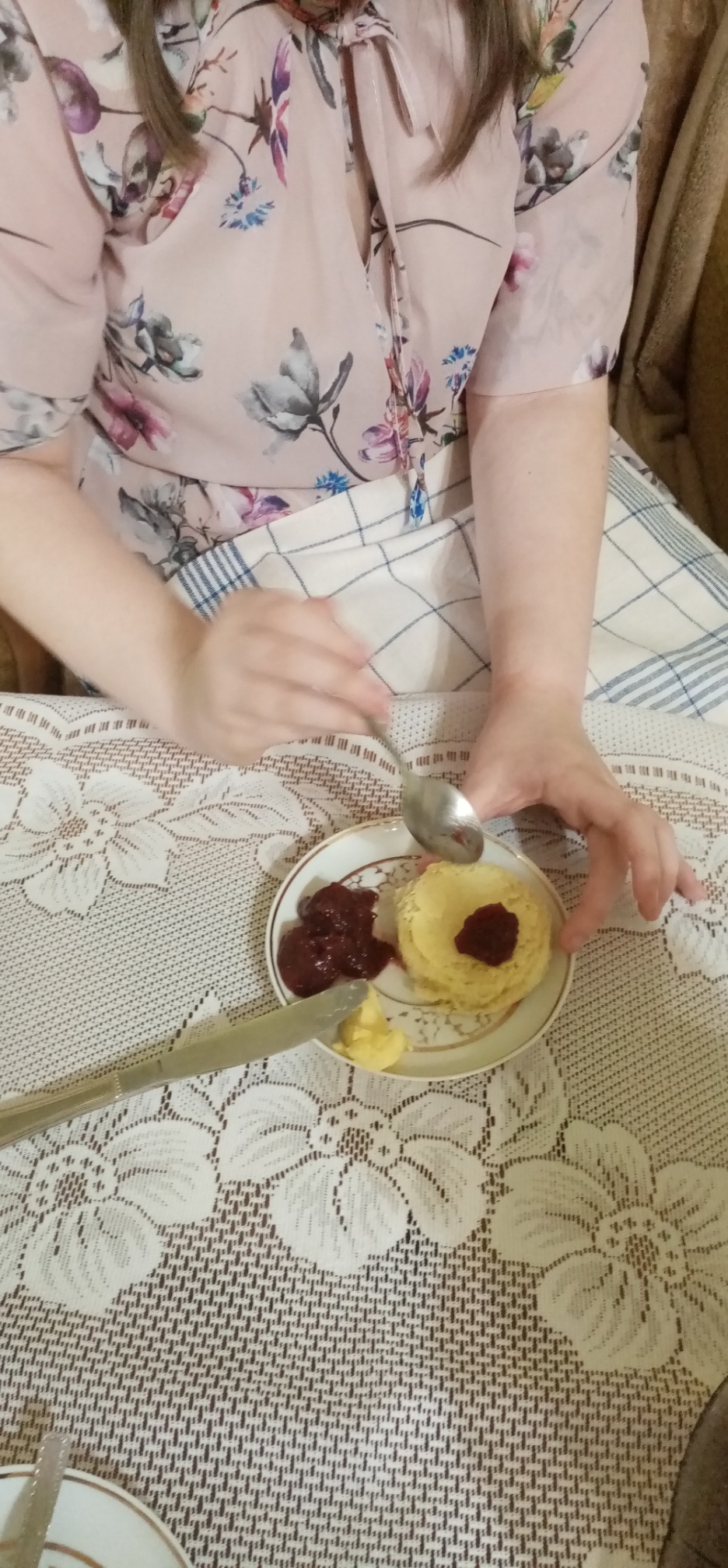 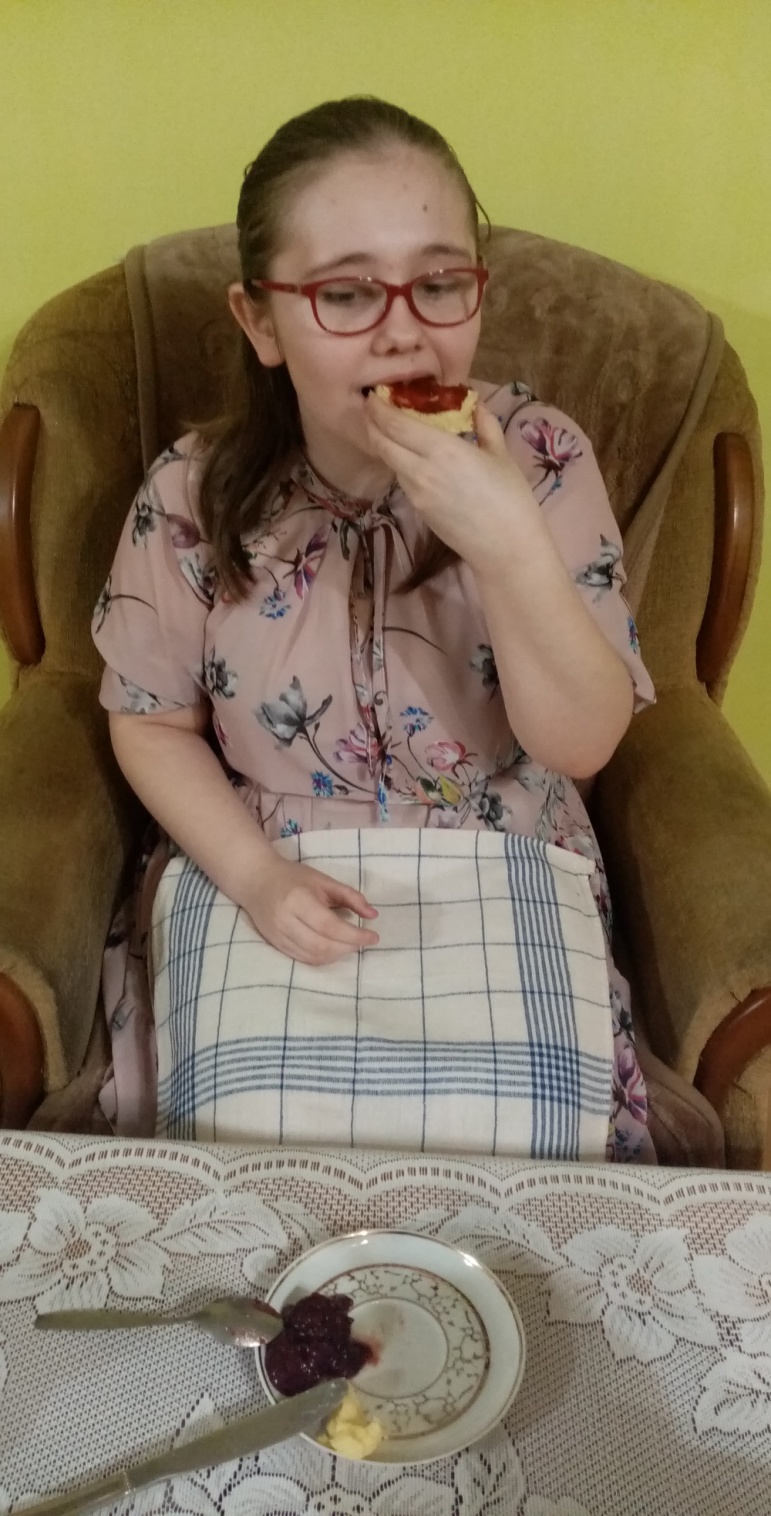 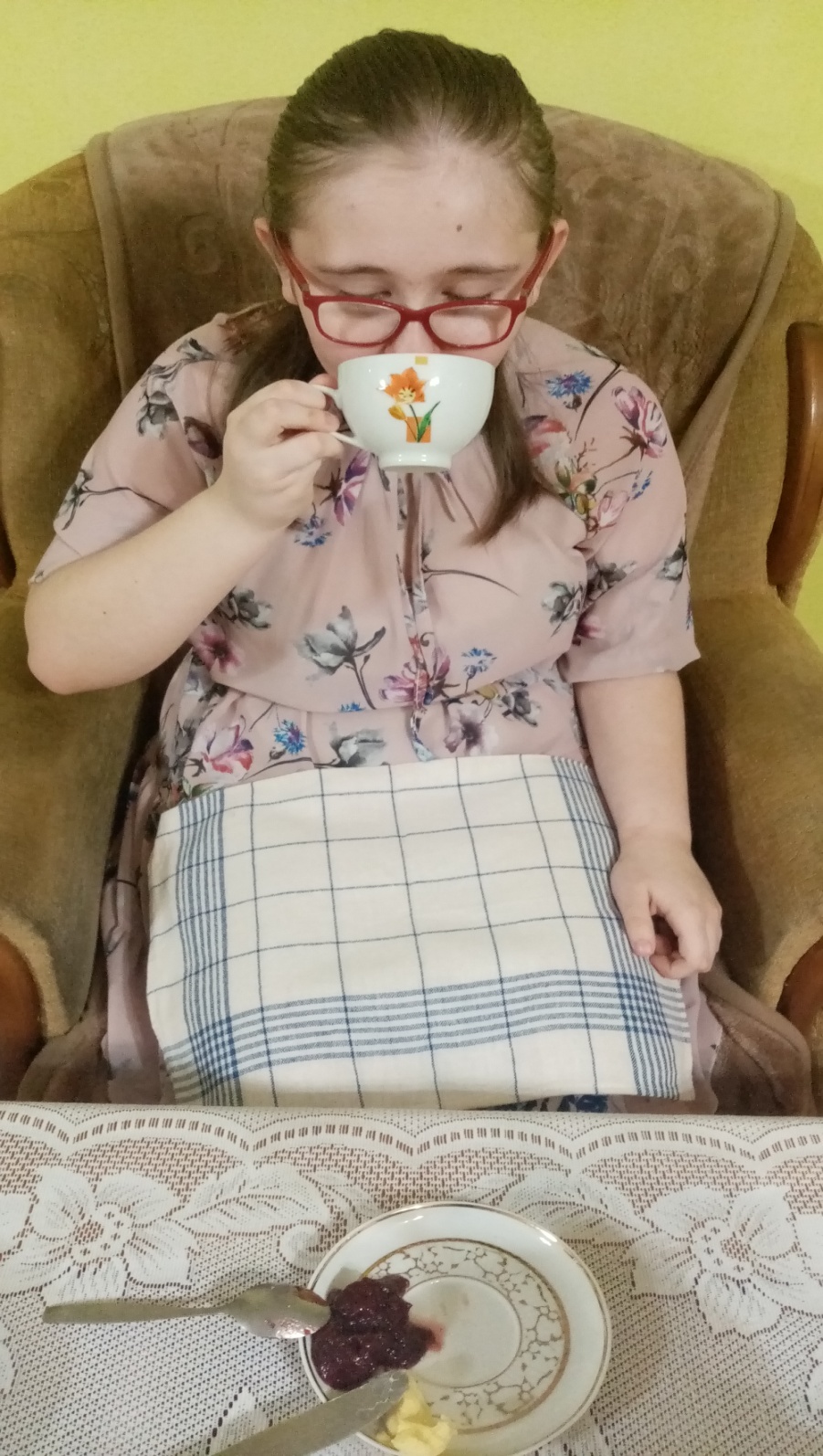 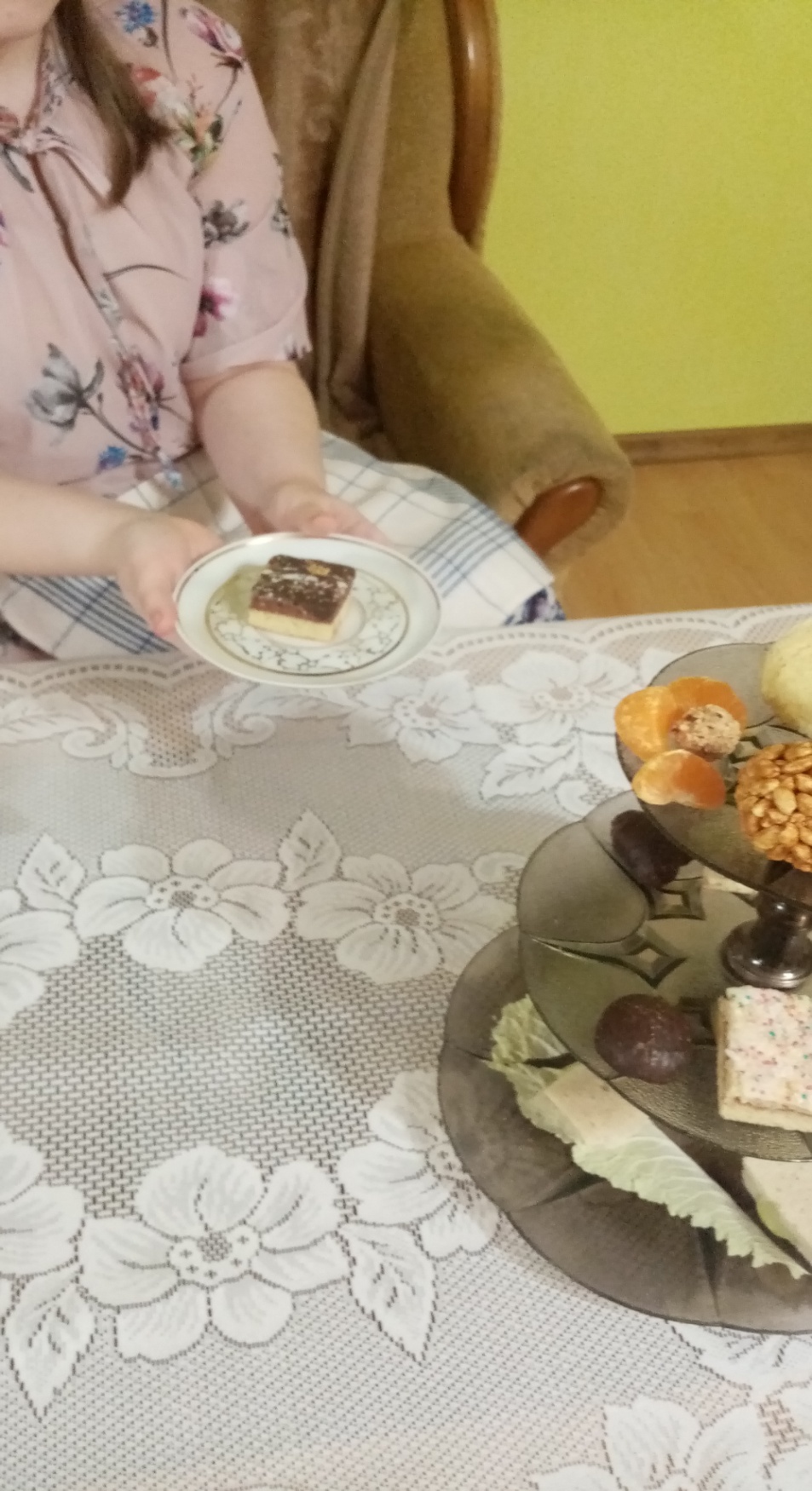 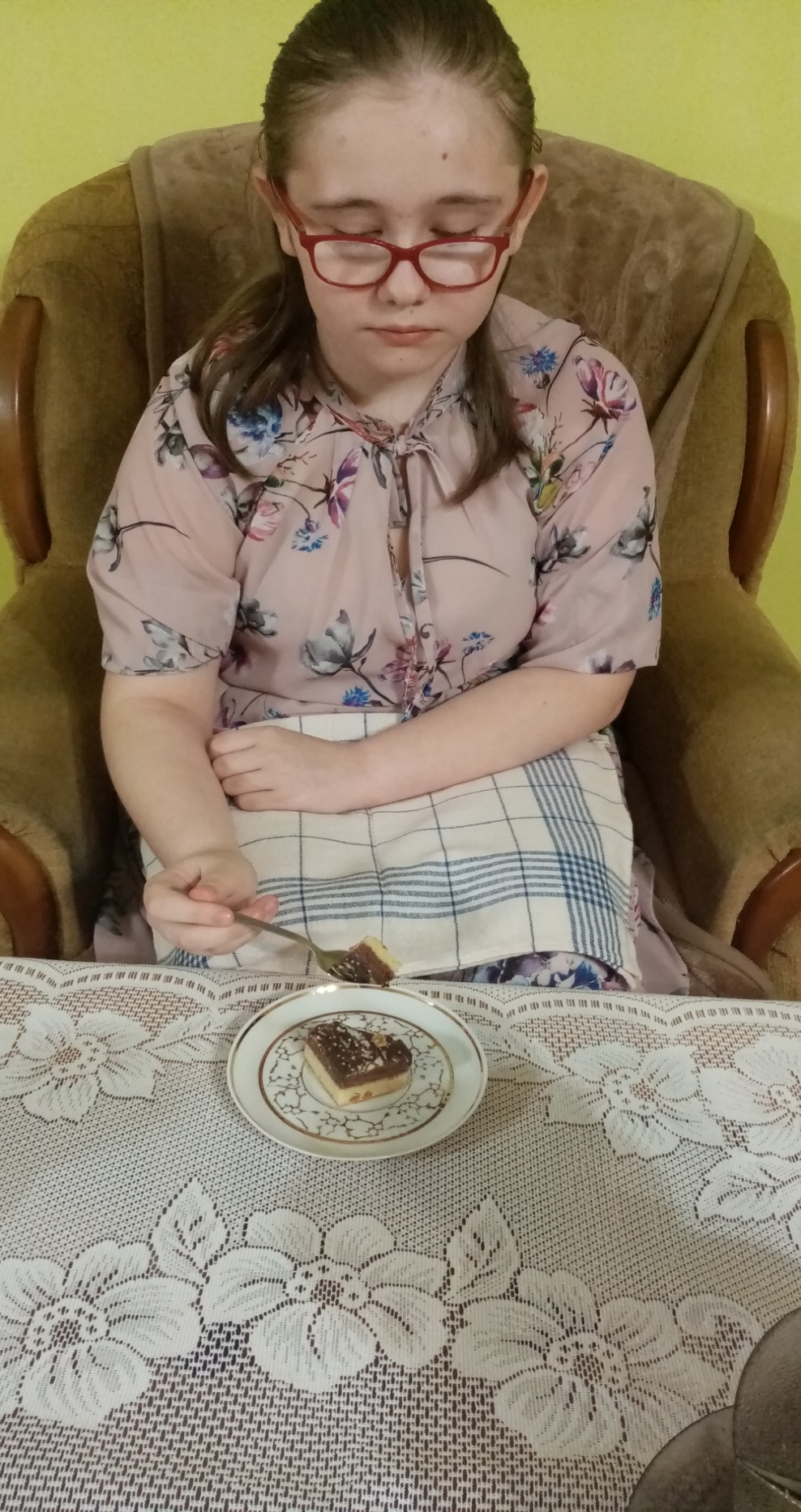 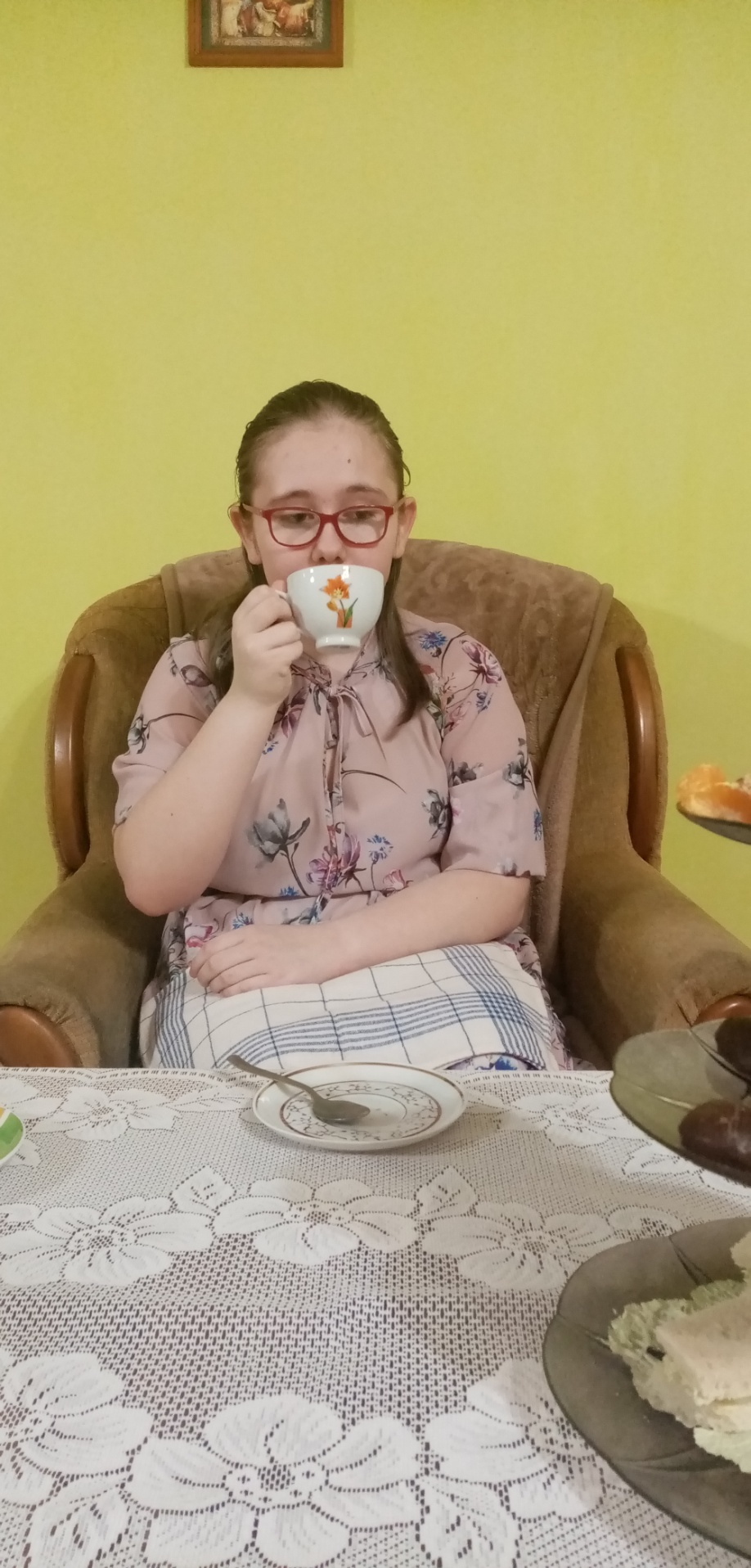 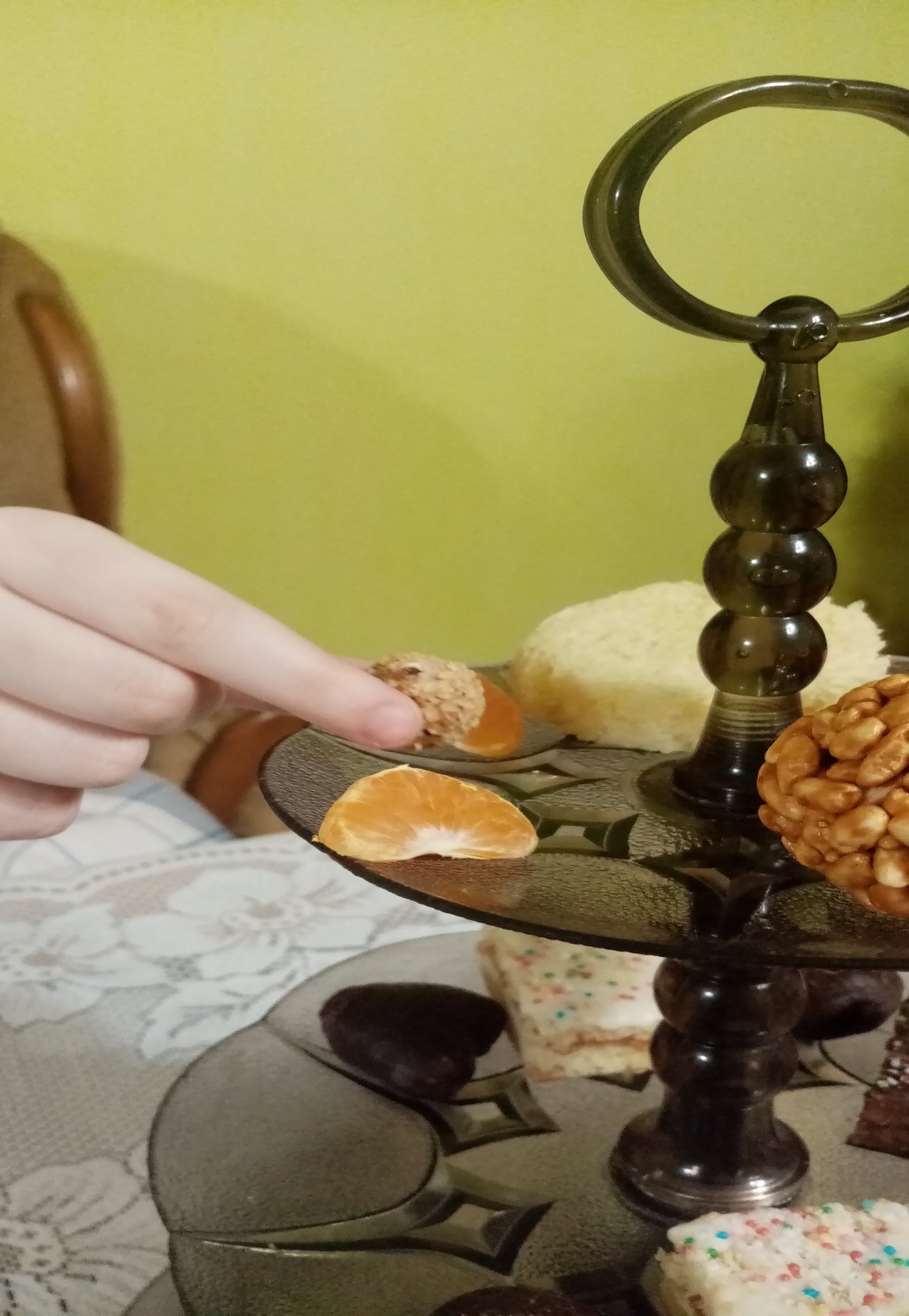 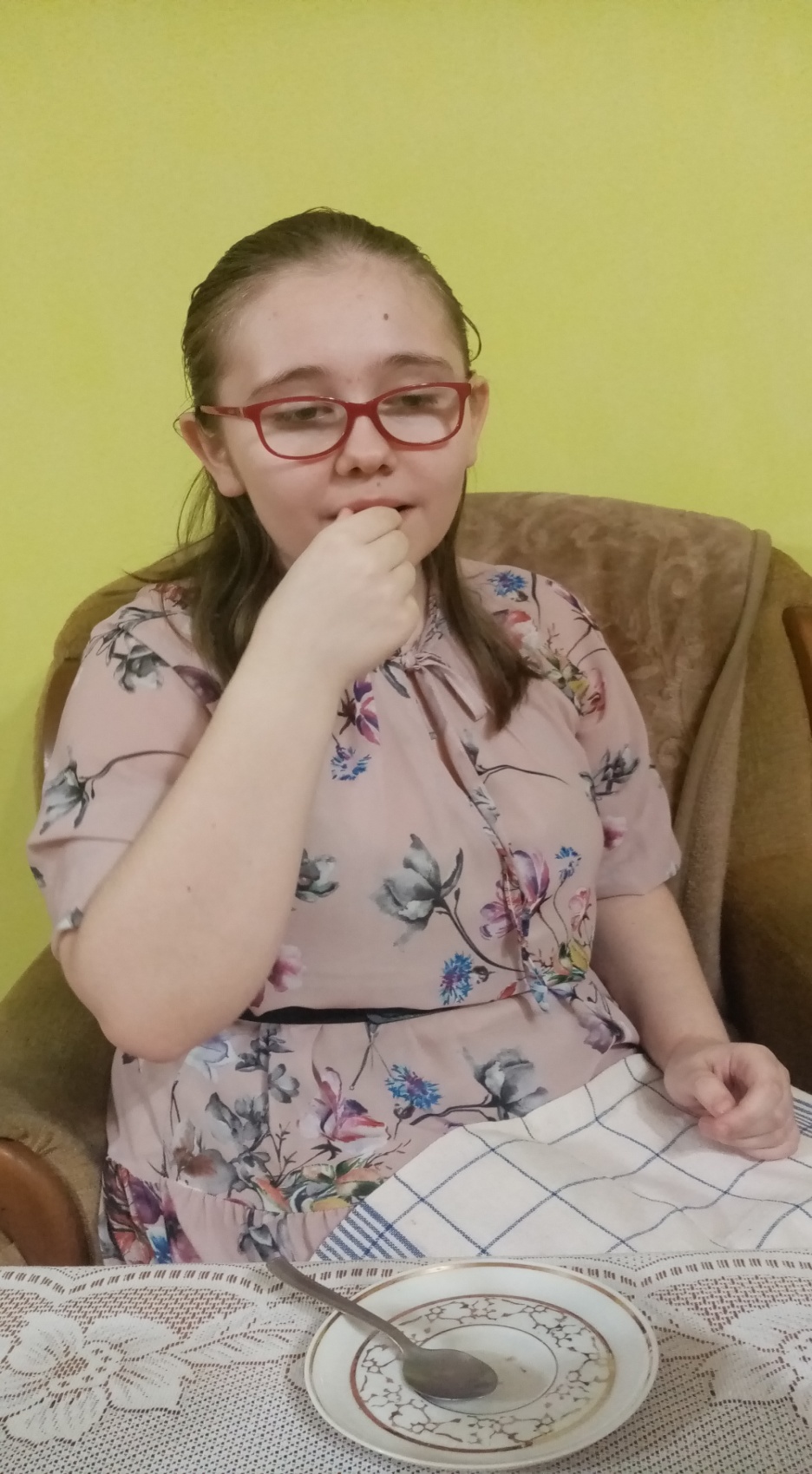 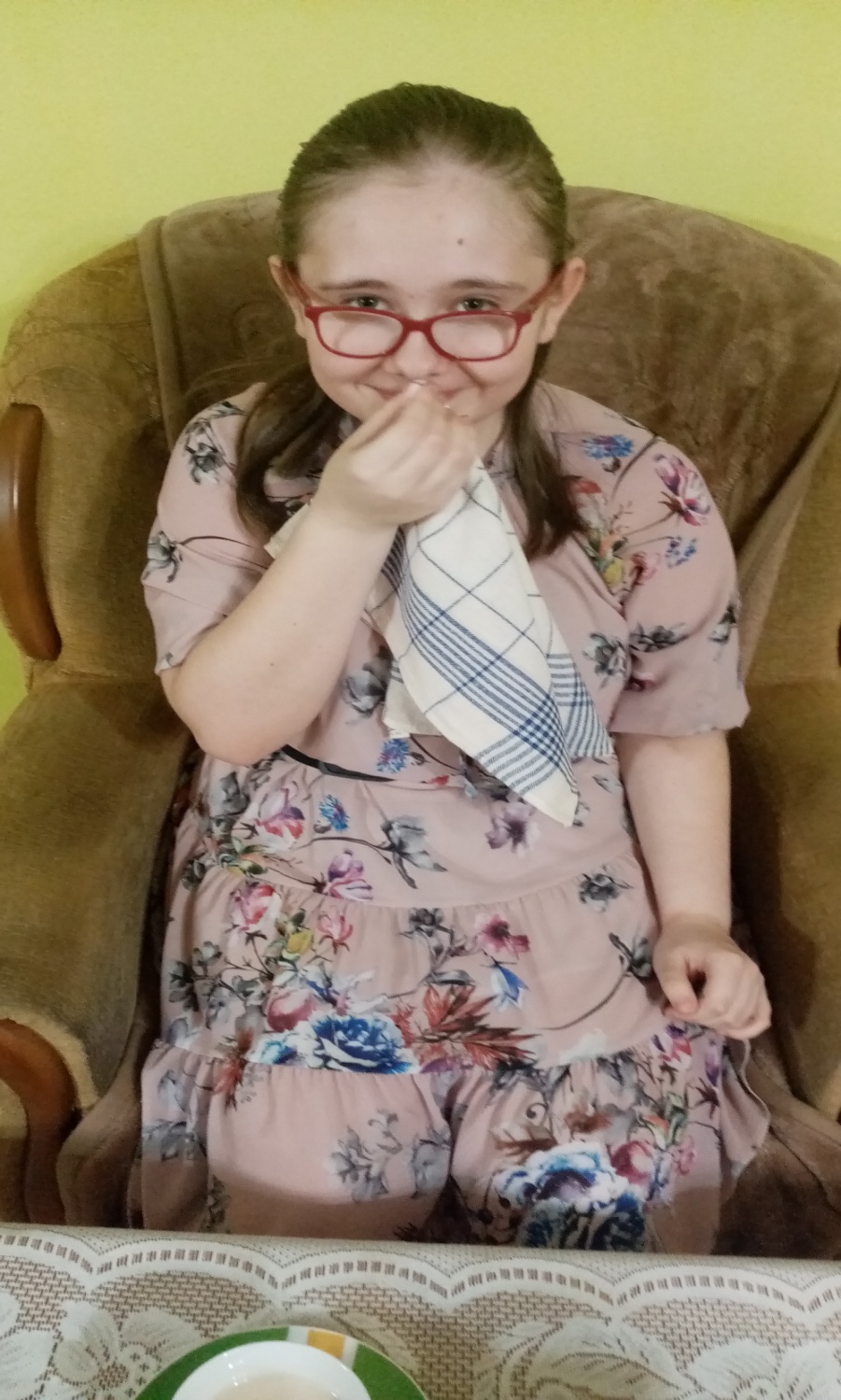